Objectives
Definition  of Aging
Theories and terms Used
Body Changes in Aging
Brain Changes in Aging
Memory Changes in Aging
Carotid Hypersensitivity
AGING
Aging is the progressive, universal decline first in functional reserve and then in function that occurs in organisms over time
Aging is not a disease; however, the risk of developing disease is increased, often dramatically, as a function of age.
Aging is characterized by
Changes in appearance (gradual reduction in height and weight loss due to loss of muscle & bone mass)
 A lower metabolic rate
 Longer reaction times
Declines in certain memory functions 
Declines in sexual activity and in women menopause
A functional decline in audition, olfaction, and vision 
Declines in kidney, pulmonary, and immune functions, declines in exercise performance, and multiple endocrine changes
(Craik and Salthouse, 1992; Hayflick, 1994, pp. 137-186; Spence, 1995
THE TERM AGEING
UNIVERSAL AGEING: age changes that all people share) 
PROBABILISTIC AGEING: age changes that may happen to some (eg type two diabetes). 
CHRONOLOGICAL AGEING: referring to how old a person is
SOCIAL AGEING:society's expectations of how people should act as they grow older
BIOLOGICAL AGEING: an organism's physical state as it ages
Some Theories of Aging
Some Theories of Aging
OXYGEN - free radicals (FR) and reactive oxygen species (ROS)
environment
Cell metabolism
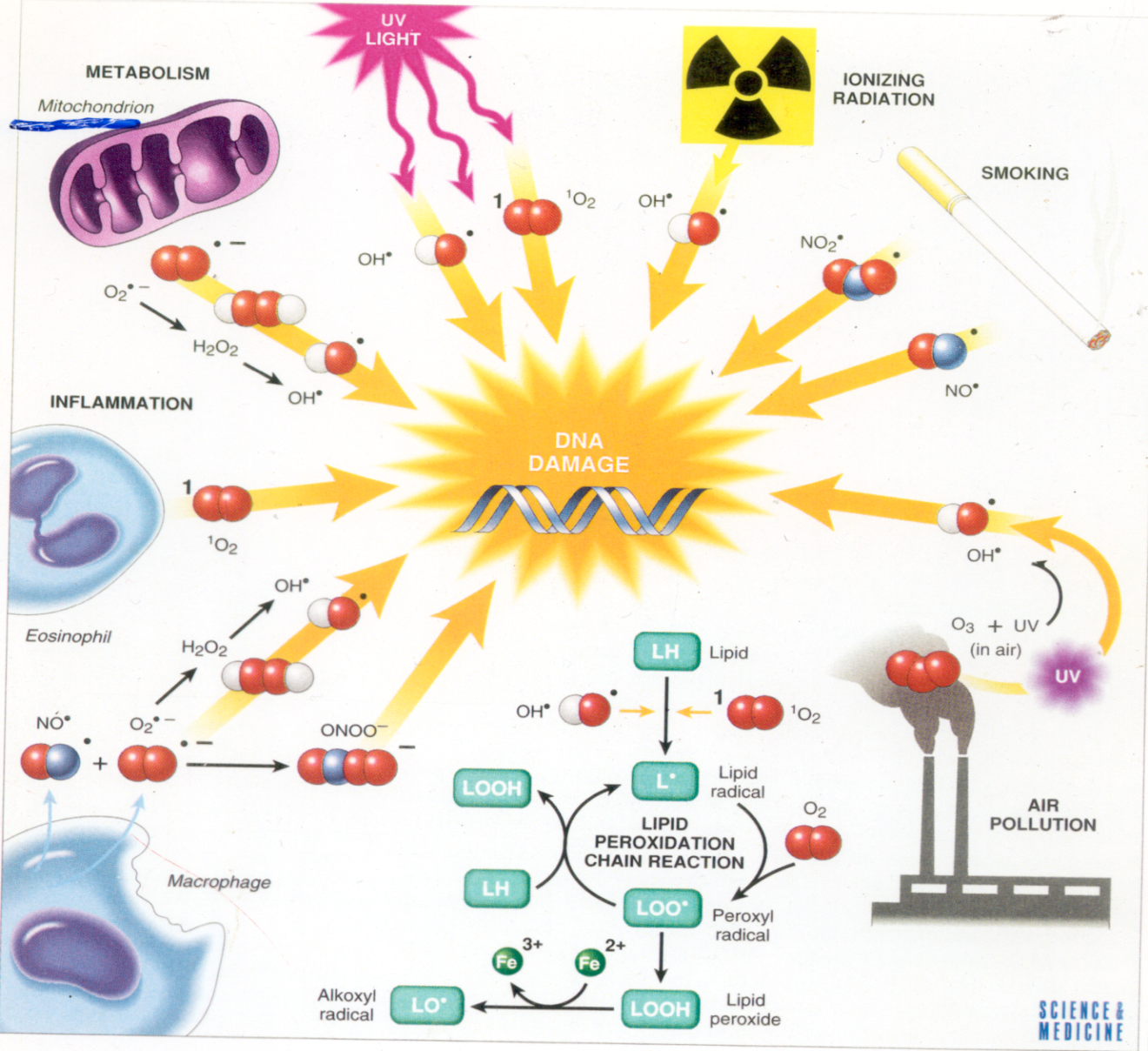 lifestyle
Infection
DNA damage
diet
pollution
Mitochondria produce ROS:
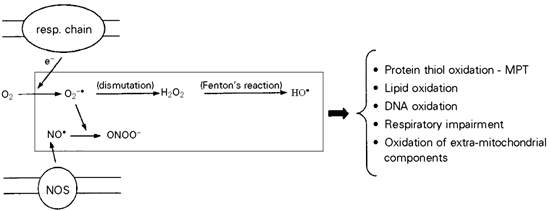 Molecules damaged
The respiratory chain (resp. chain) produces superoxide radicals (O2-·), which generate hydrogen peroxide (H2O2) and hydroxyl radicals (HO·). Mitochondrial nitric oxide synthase (NOS) produces nitric oxide (NO·), which combines with O2-· to generate peroxinitrite (ONOO-). All these ROS may cause mitochondrial and cellular damage if present in excess. MPT, Mitochondrial permeability transition.
Kowaltowski 2002
Leading Causes of Death Age 65+“Medical Diagnoses”
Heart Disease		32%
Cancer			22%
Stroke			 8%
Chronic respiratory	 6%
Flu/Pneumonia		 3%
Diabetes			 3%
Alzheimer’s		 3%
State of Aging and Health CDC/NCHS Health US, 2002
Brief Geriatric Assessment Instruments
Aging nervous system
Aging nervous system
Consequences
Changes
Drug toxicities
delirium
 Altered mood
 Decreased IQ scores
 “Benign senile forgetfulness”
 Increased postural
     instability
 Altered gait
 Falls, accidents
Decreased brain weight
Cerebral blood flow
memory
 Alteration in CNS neurotransmitters
 Decreased vibratory sense
Neurological System
Neuronal loss is normal in the aging brain but the ability to learn remains generally unchanged 
There is loss of dendritic arborization
Recall memory is affected more than cognitive function in normal aging
Cerebral atrophy shows up on CTs and MRI scans
Lowered seizure threshold
Reduced Sympathetic nervous system activity
Reduced Neurotransmitter levels
Changes in sleep patterns
Abnormalities in EEG tracings
Increased risk of stroke
Nervous System
Aging leads to increased cerebral amyloid
Average amount of brain protein is reduced with a marked loss in multiple enzymes (carbonic anhydrase and the dehydrogenases) but with a relative increase in abnormal proteins such as amyloid in tangles and plaques.
Loss of RNA (messenger and transcription) but not DNA
Loss of lipids, and lipid turnover rate, and a decrease in catabolism and synthesis.
Carotid sinus hypersensitivity
Carotid sinus syncope occurs when there is an exaggerated vagal response to carotid sinus stimulation,
Provoked by wearing a tight collar, looking upwards or turning the head
Carotid sinus syndrome occurs in the elderly and mainly results in bradycardia.
Most common etiologies of atrioventricular block
Do not massage both carotids simultaneously.
Pressure on the carotid sinus, 
produced  by the 
tight collar or carotid massage
can
cause
marked
 bradycardia
vasodilatation
Fainting 
or syncope
Sensorineural Hearing Loss
Damage to the hair cells of the organ of Corti may be caused by intense noise, viral infections, ototoxic drugs (e.g., salicylates, quinine and its synthetic analogues, aminoglycoside antibiotics, loop diuretics such as furosemide and ethacrynic acid, and cancer chemotherapeutic agents such as cisplatin), fractures of the temporal bone, meningitis, cochlear otosclerosis (see above), Ménière's disease, and aging
Vision
Loss of ability to see items that are close up begins in the 40’s (Presbyopia)
Size of pupil grows smaller with age: focusing becomes less accurate
Lens of eye yellows making it more difficult to see red and green colors
Sensitivity to glare increases
Night vision not as acute
Disorders of the Sense of Taste
Disorders of the sense of taste are caused by 
transport loss
sensory loss
neural loss 
Sensory gustatory losses are caused by inflammatory and degenerative diseases in the oral cavity; a vast number of drugs, particularly those that interfere with cell turnover such as antithyroid and antineoplastic agents; radiation therapy to the oral cavity and pharynx; viral infections; endocrine disorders; neoplasms; and aging
Pain and Sense of Touch
With age, skin is not as sensitive as in youth
Contributing factors include:
		1. Loss of elasticity
		2. Loss of pigment
		3. Reduced fat layer
Safety Implications:
		1. Lessened ability to recognize dangerous levels of heat
		2. Lessened ability of body to maintain temperature
		3. Tendency to develop bruises, skin tears more easily
CONGITIVE CHANGES IN AGING: MENTAL PROCESSING
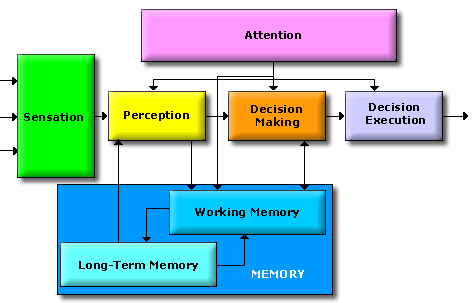 Decline in attentional ability
Working memory
There is decline in mental processing via reduction of attentional ability and decline in ability in forming working memory (mainly includes short term memory)
There is decline in explicit memory that involves hippocampus (surroudings & Skills)
Geriatric Syndromes
Dementia and Delirium
Falls
Urinary Incontinence
Pressure Ulcers
Functional Decline
Dementia and Delirium
Dementia is a syndrome of progressive decline in which multiple intellectual abilities deteriorate, causing both cognitive and functional impairment.
Delirium is an acute state of confusion
Delirium may be the only manifestation of a life-threatening illness in the older adult.
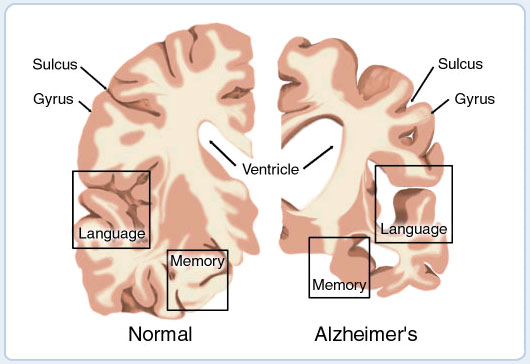 Alzheimer’s Disease
Alzheimer’s disease is defined as premature aging of the brain, usually beginning in mid-adult life and progressing rapidly to extreme loss of mental powers similar to that seen in very, very old age.
Alzheimer’s Disease (Features)
(1) an amnesic type of memory impairment 
(2) deterioration of language
(3) visuospatial deficits.
Motor and sensory abnormalities, gait disturbances, and seizures are uncommon until the late phases of the disease.
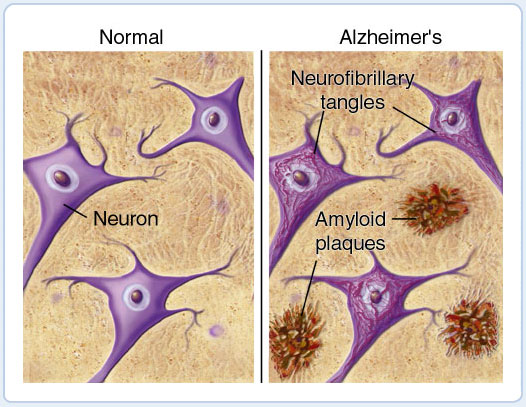 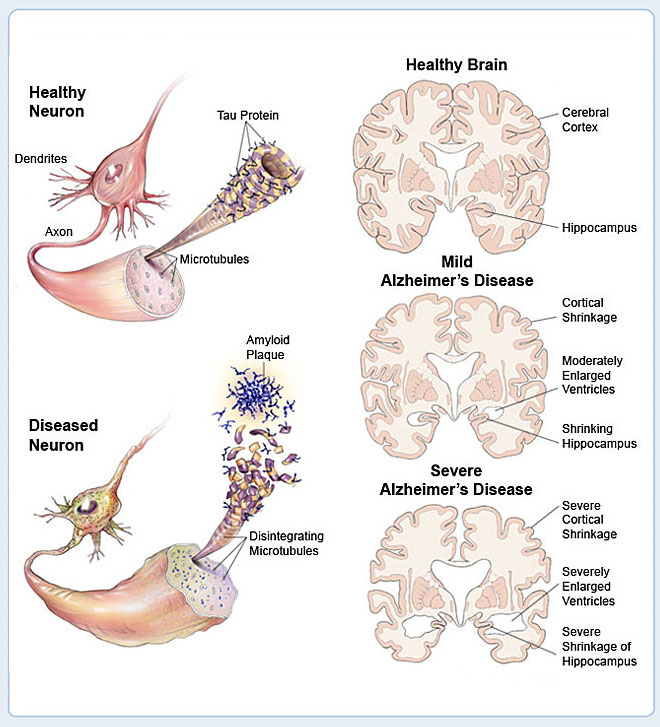 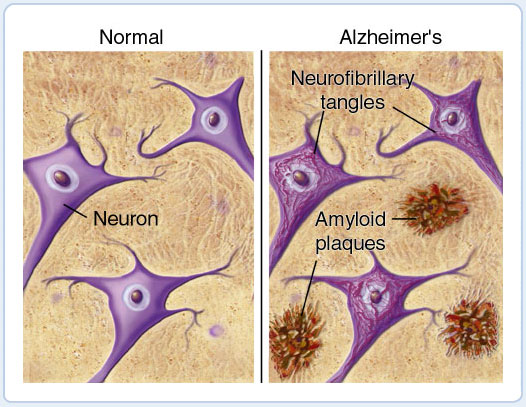 Amyloid Plaques
It is hallmark of Alzheimer's disease
There is accumulation of amyloid plaques between nerve cells (neurons) in the brain. 
Amyloid is a general term for protein fragments that the body produces normally. Beta amyloid is a protein fragment snipped from an amyloid precursor protein (APP). 
In a healthy brain, these protein fragments are broken down and eliminated. In Alzheimer's disease, the fragments accumulate to form hard, insoluble plaques.
Neurofibrillary Tangles
These are insoluble twisted fibers found inside the brain's cells. 
Consist primarily of a protein called tau, which forms part of a structure called a microtubule. The microtubule helps transport nutrients and other important substances from one part of the nerve cell to another. 
In Alzheimer's disease, however, the tau protein is abnormal and the microtubule structures collapse.
Sexual Dysfunction
Erectile dysfunction (ED) is not considered a normal part of the aging process. Nonetheless, it is associated with certain physiologic and psychological changes related to age.
In the Massachusetts Male Aging Study (MMAS), a community-based survey of men between the ages of 40 and 70, 52% of responders reported some degree of ED. Complete ED occurred in 10% of respondents, moderate ED occurred in 25%, and minimal ED in 17%